dr. Gaál-Szabó Zsuzsanna2017 – A változatosság éve
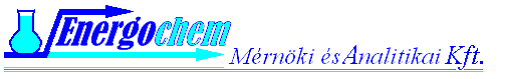 Szigetelésdiagnosztikai Konferencia, 2017
   zsuzsagsz@gmail.com
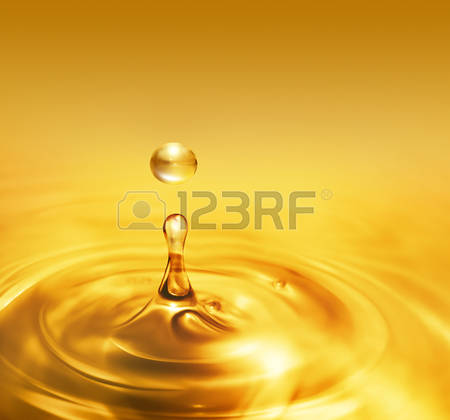 Villamos helyszíni diagnosztika
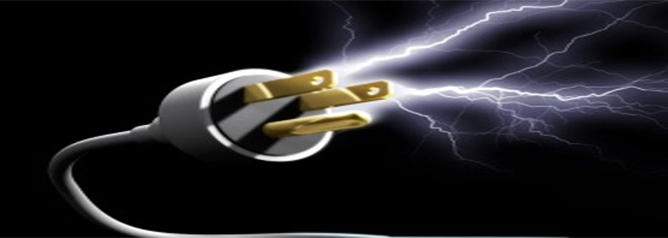 Laboratóriumi diagnosztika
olaj
papír
huzal
olajkezelés
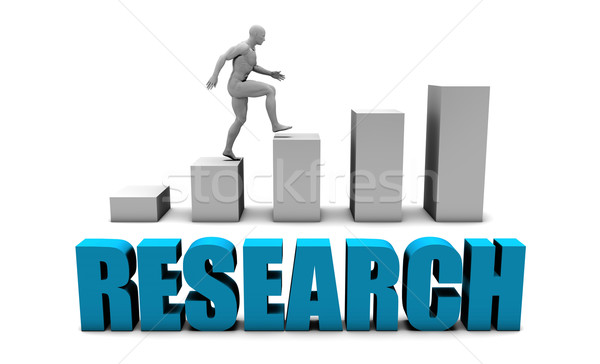 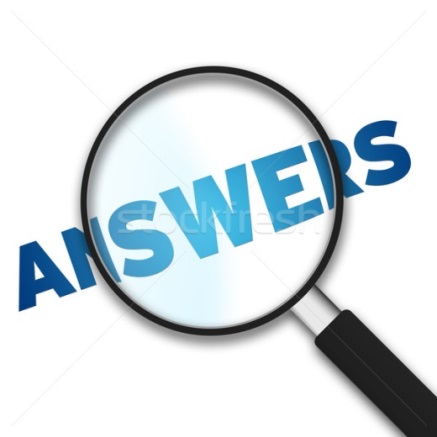 Kísérletes, fejlesztő munka
rutin
Helyszíni karbantartás műszaki felügyelete
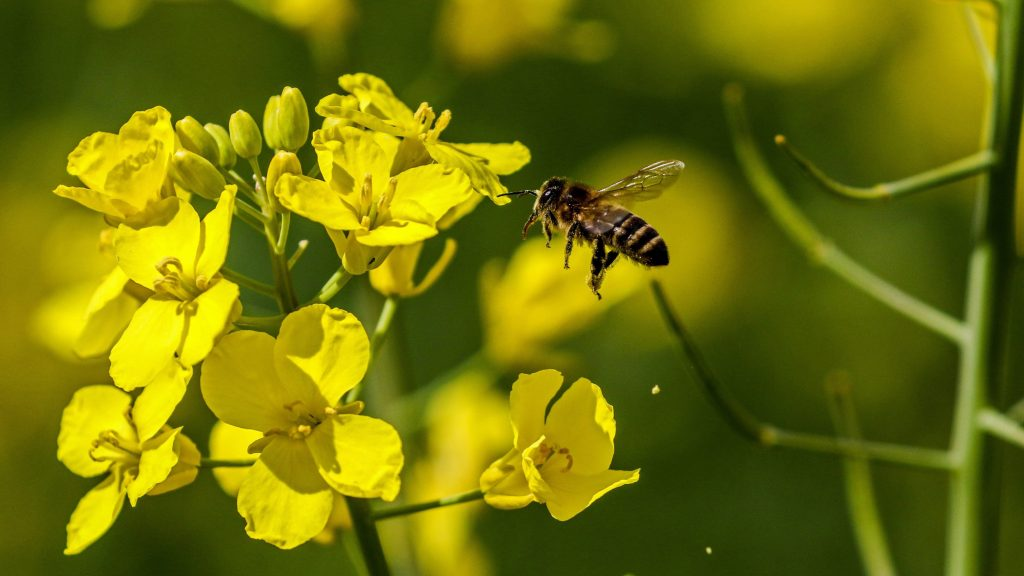 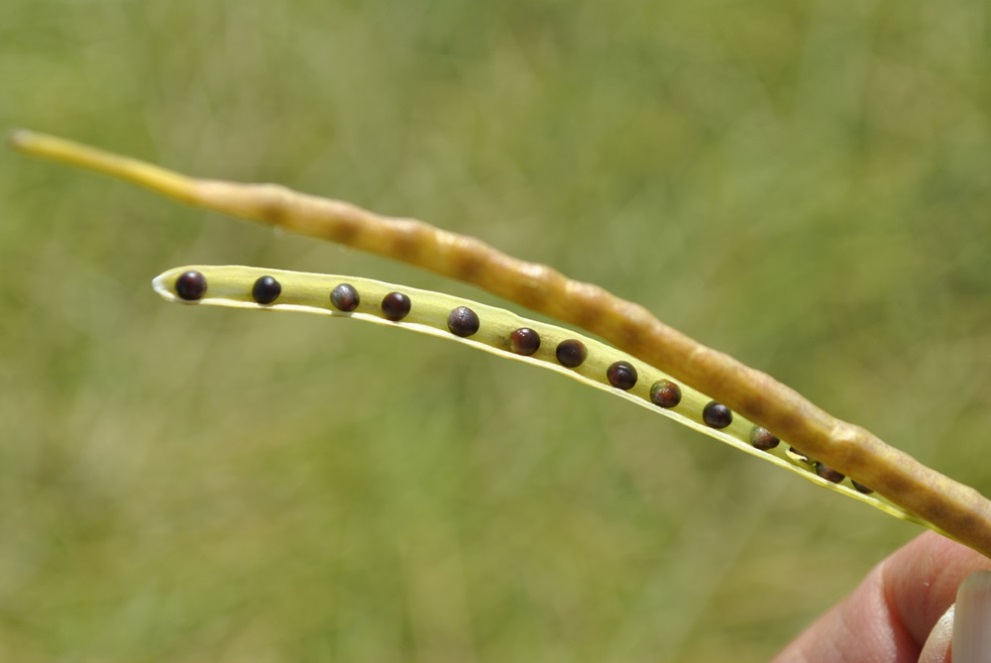 A növényi olajok éve
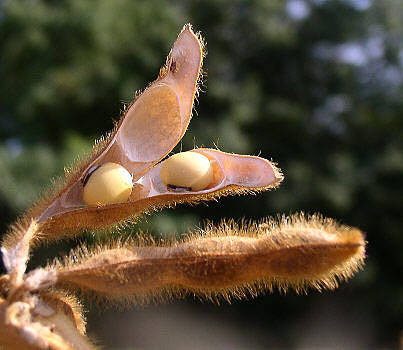 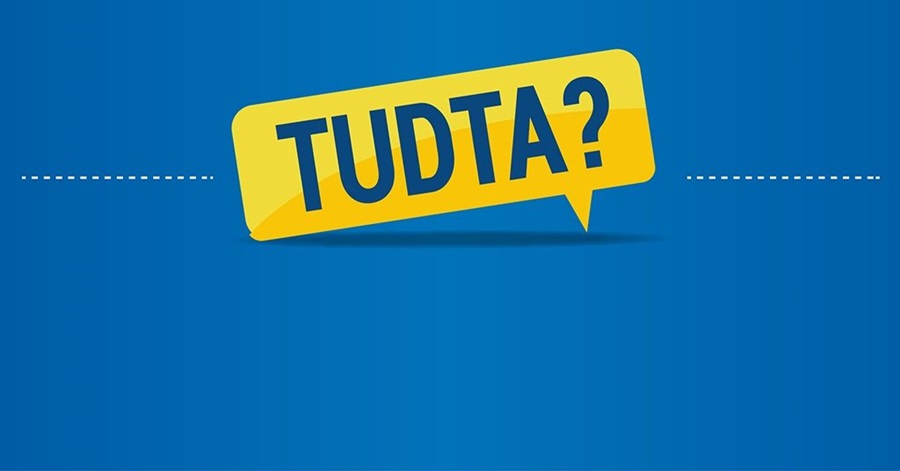 Oxidációgátló adalék
2,6-ditercierbutil—parakrezol DBPC
2,6-ditercierbutil-metilfenol
butil-hidroxi-toluol BHT
E-321
Sütemény-keverékek (max. 200 mg/kg  = 0,02%)
Gabonaalapú snack-ek (max. 200 mg/kg = 0,02%) 
Levesporok, fűszerkeverékek (max. 200 mg/kg = 0,02%)
Ételízesítők (max. 200 mg/kg = 0,02%)
Rágógumi (max. 400 mg/kg = 0,04%)
Zsírok (max. 100 mg/kg = 0,01%)
Étrend kiegészítők (max. 400 mg/kg = 0,04%)
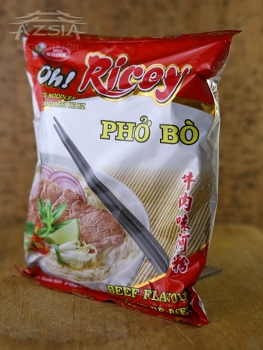 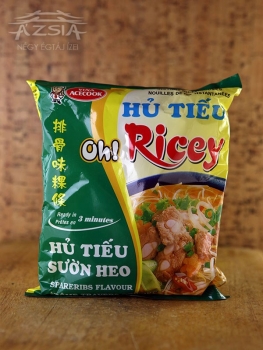 DBPC oxidációgátlót tartalmaznak
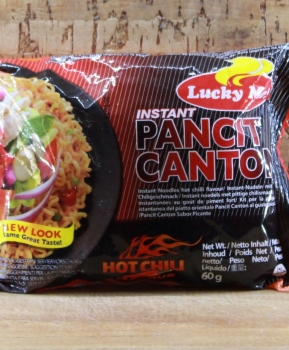 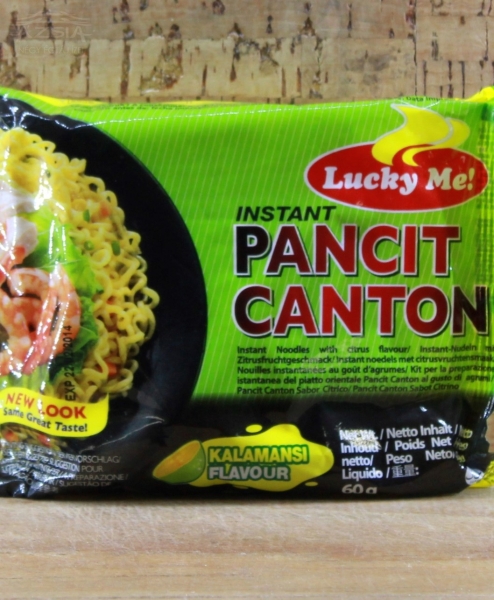 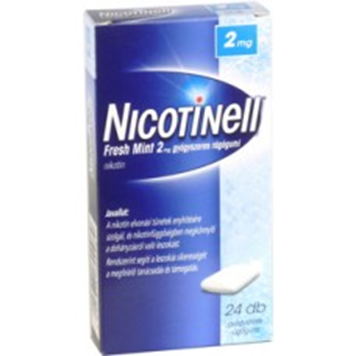 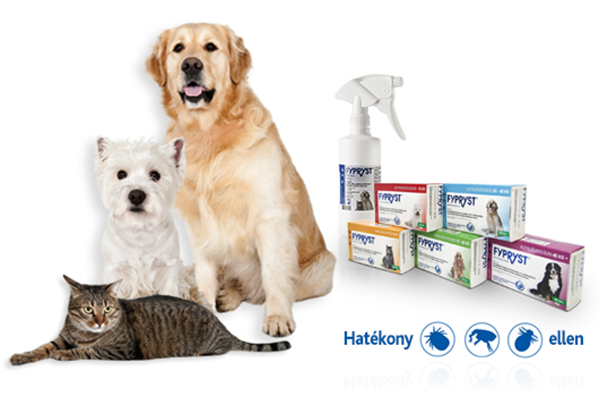 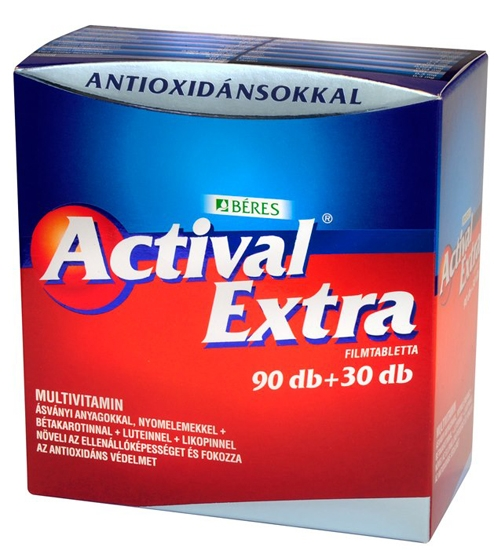 DBPC oxidációgátlót tartalmaznak
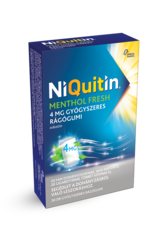 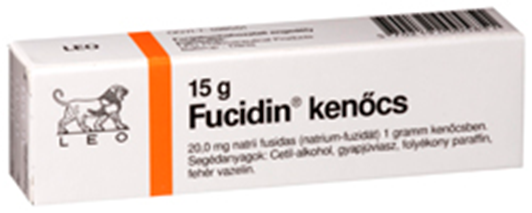 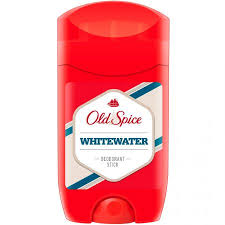 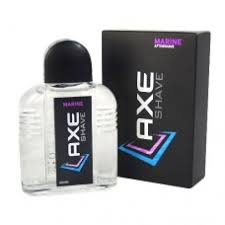 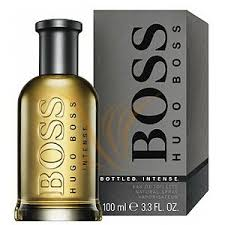 DBPC oxidációgátlót tartalmaznak
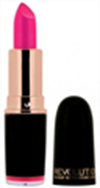 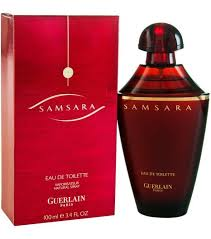 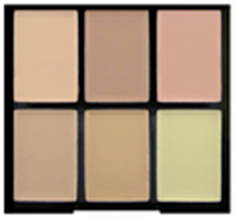 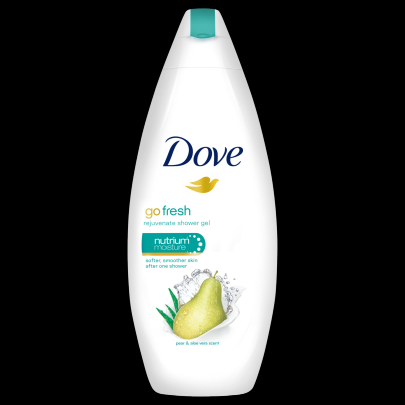 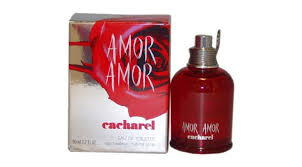 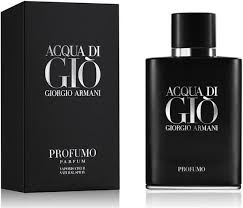 A szélsőségek éve
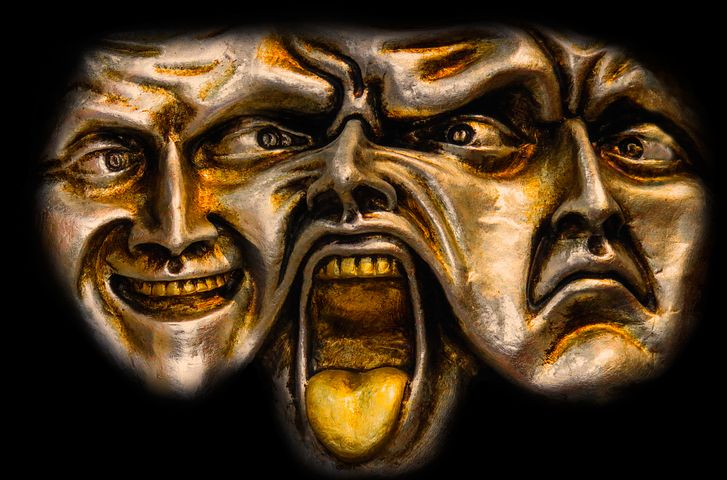 Új olaj
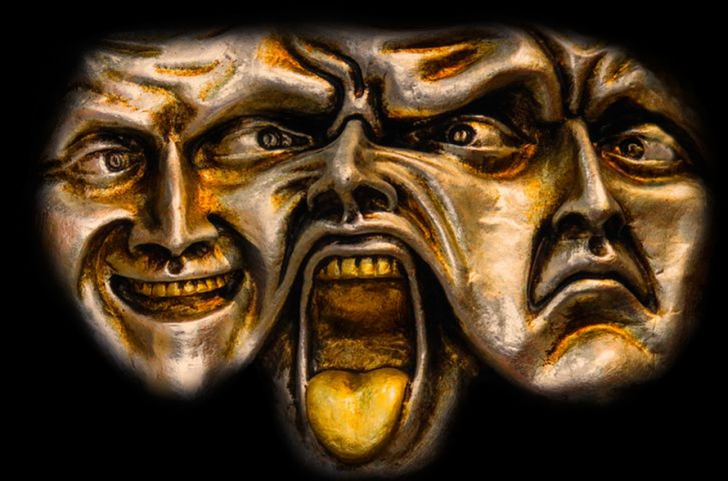 10/0,4 kV
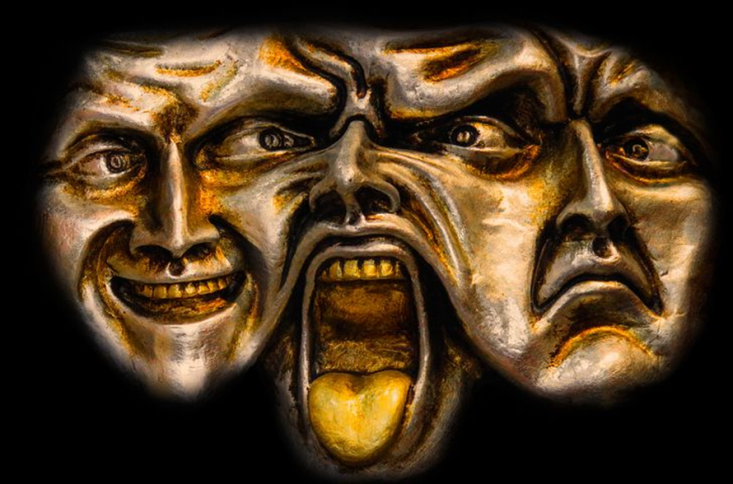 10/0,4 kV
Fémszennyezés?
Kihívások éve
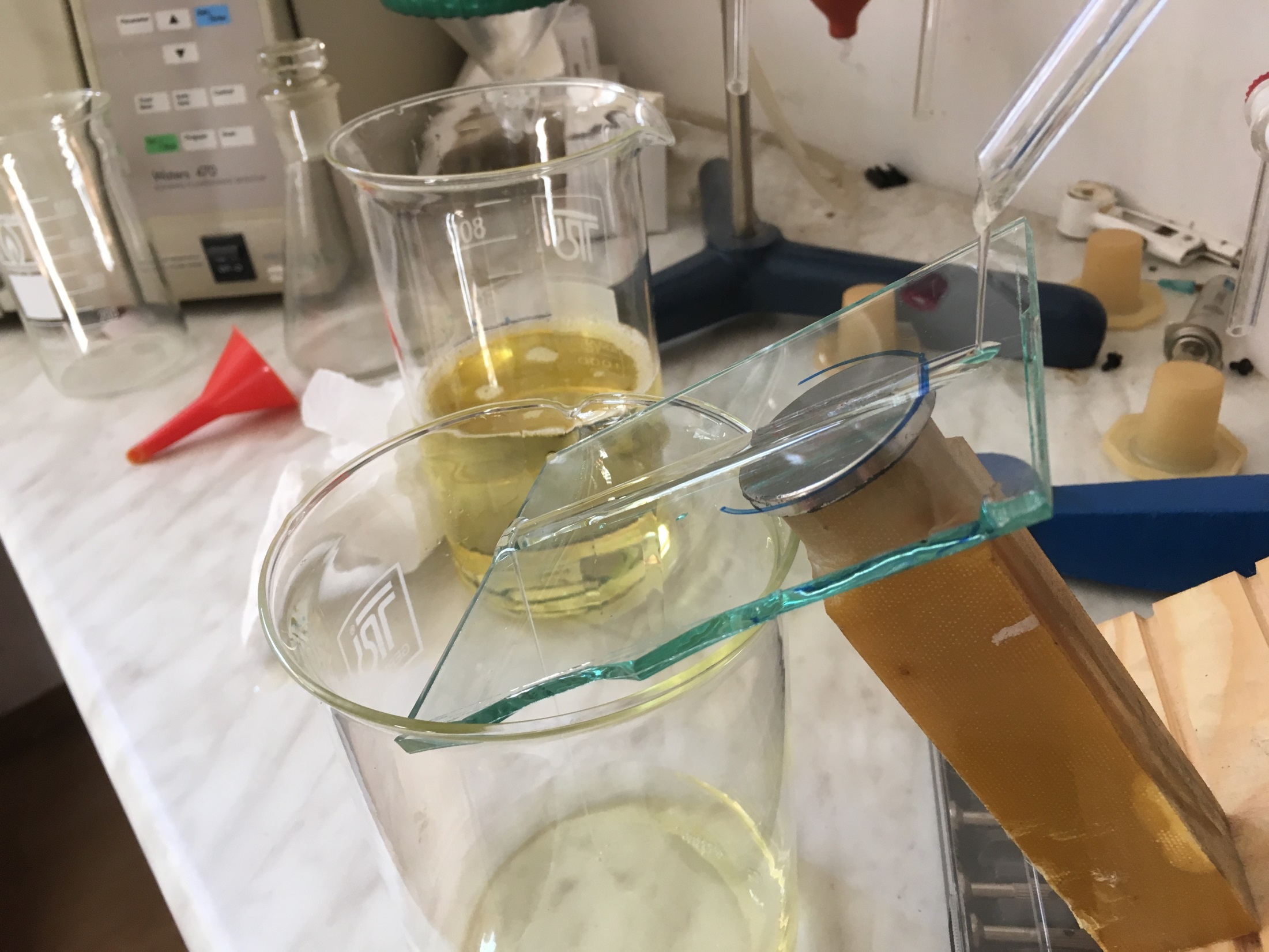 Neodímium mágnes
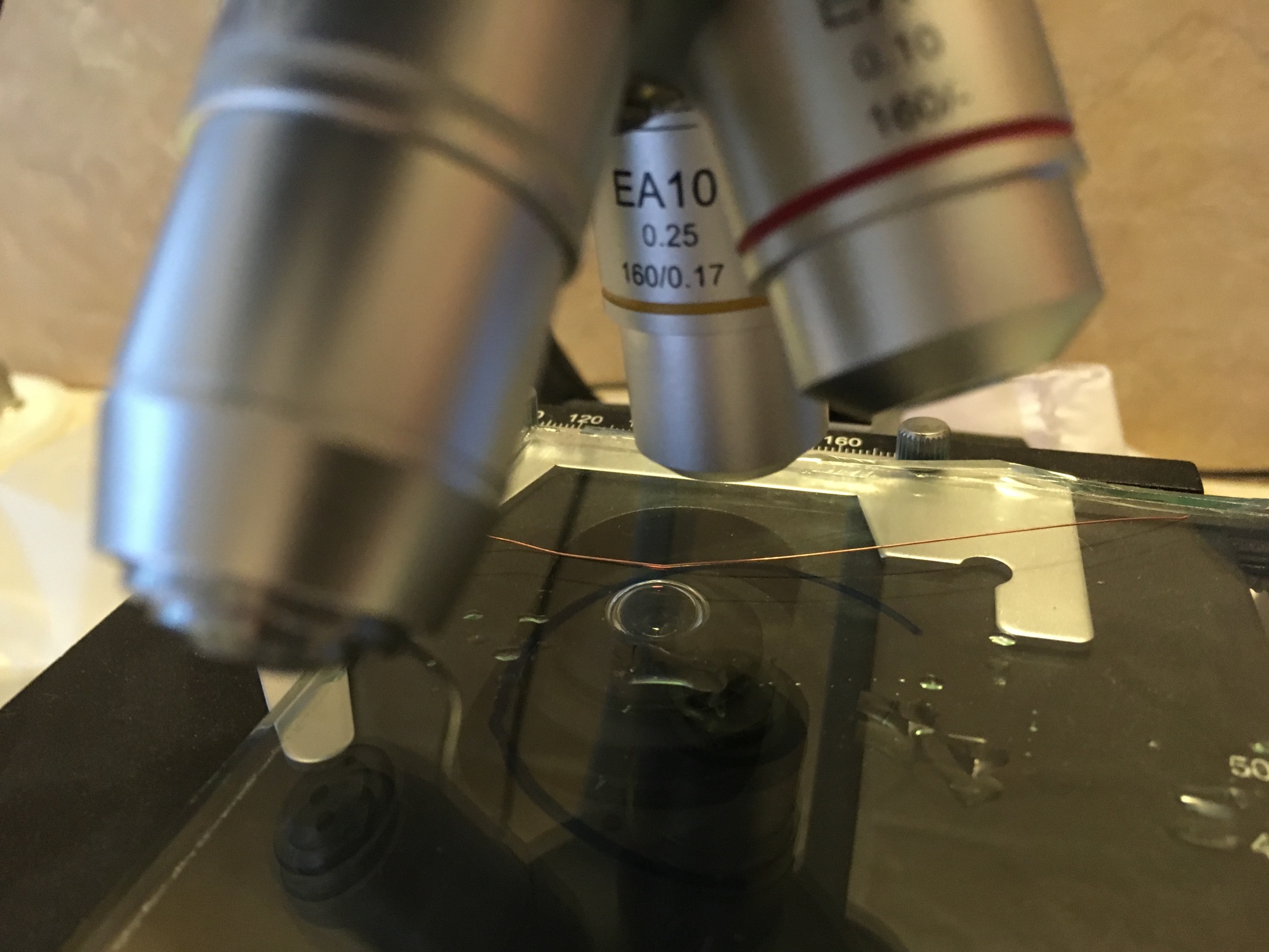 Mikroszkóp 160*
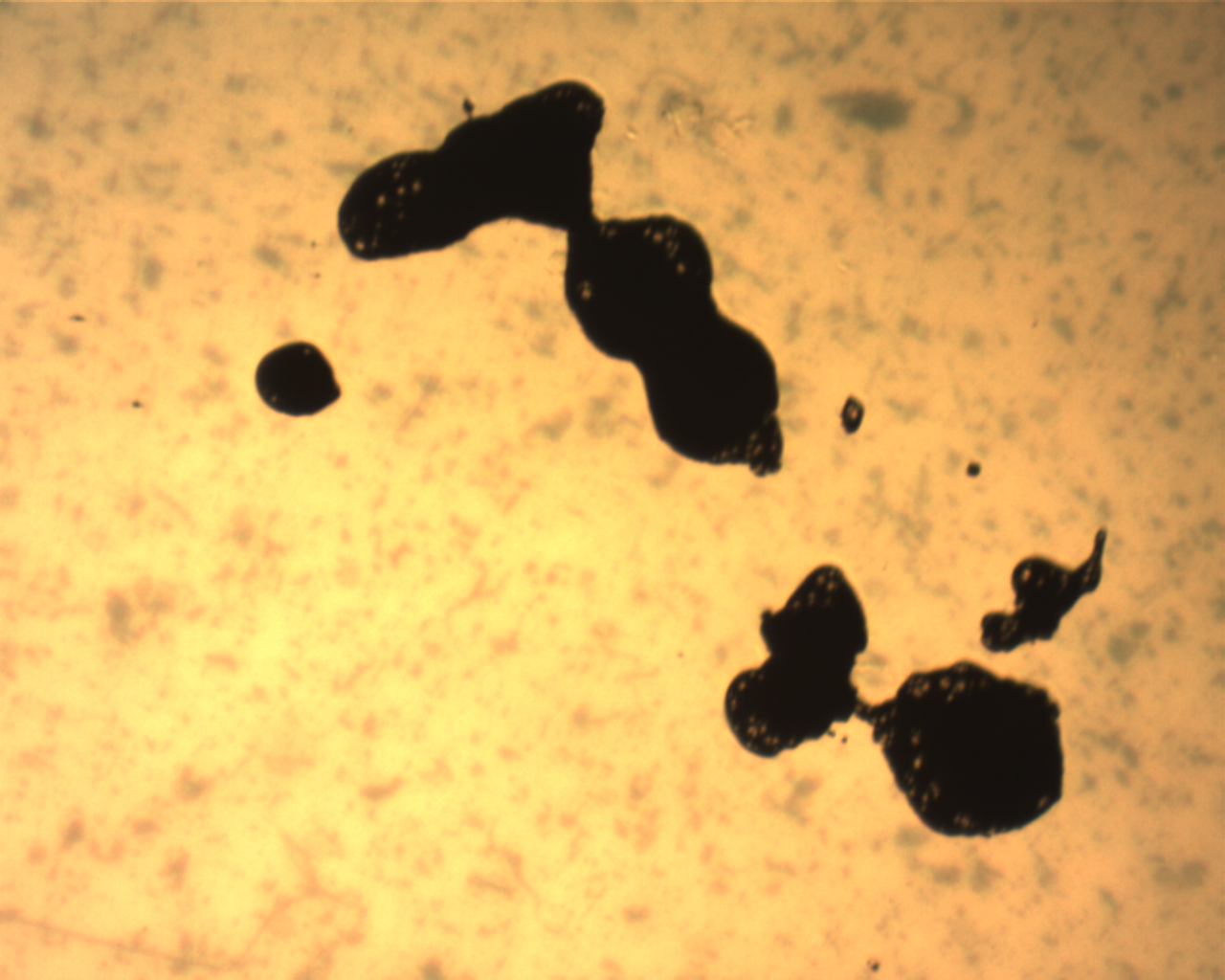 Kamera + szoftver
864 db tangens mérés a laborban
A tg δ mérés éve
Száraz transzformátorok mérése
Biztosítók követelménye
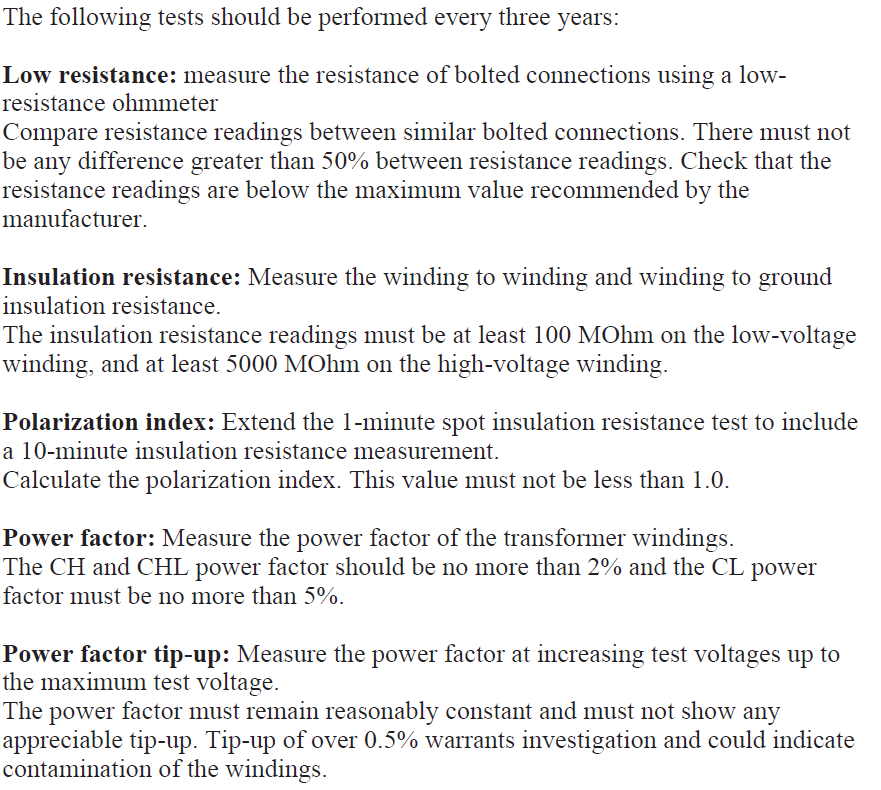 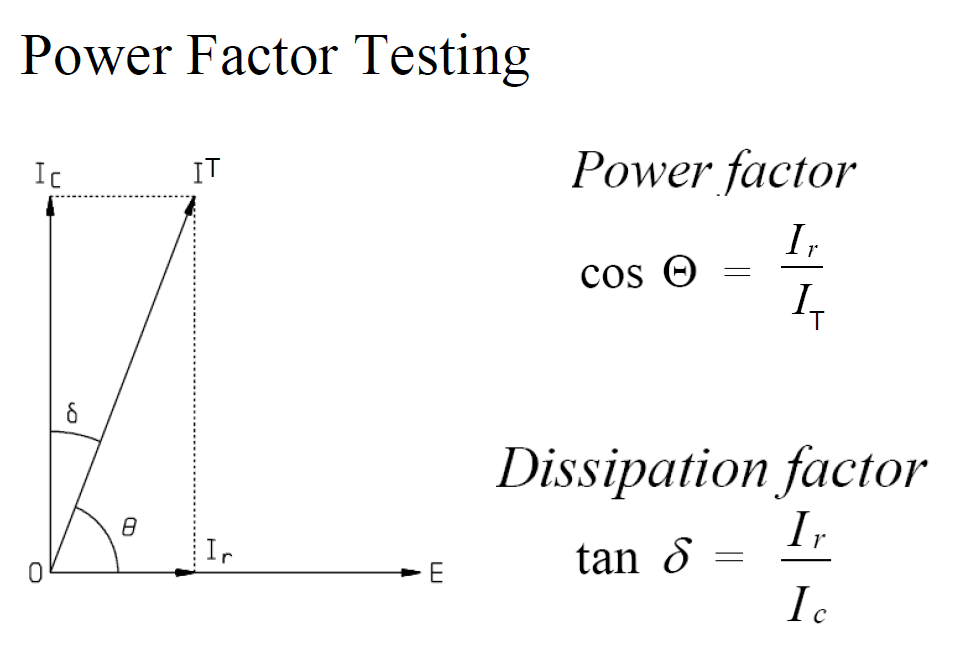 PF : Power factor
D: Dissipation factor
PF =
D =
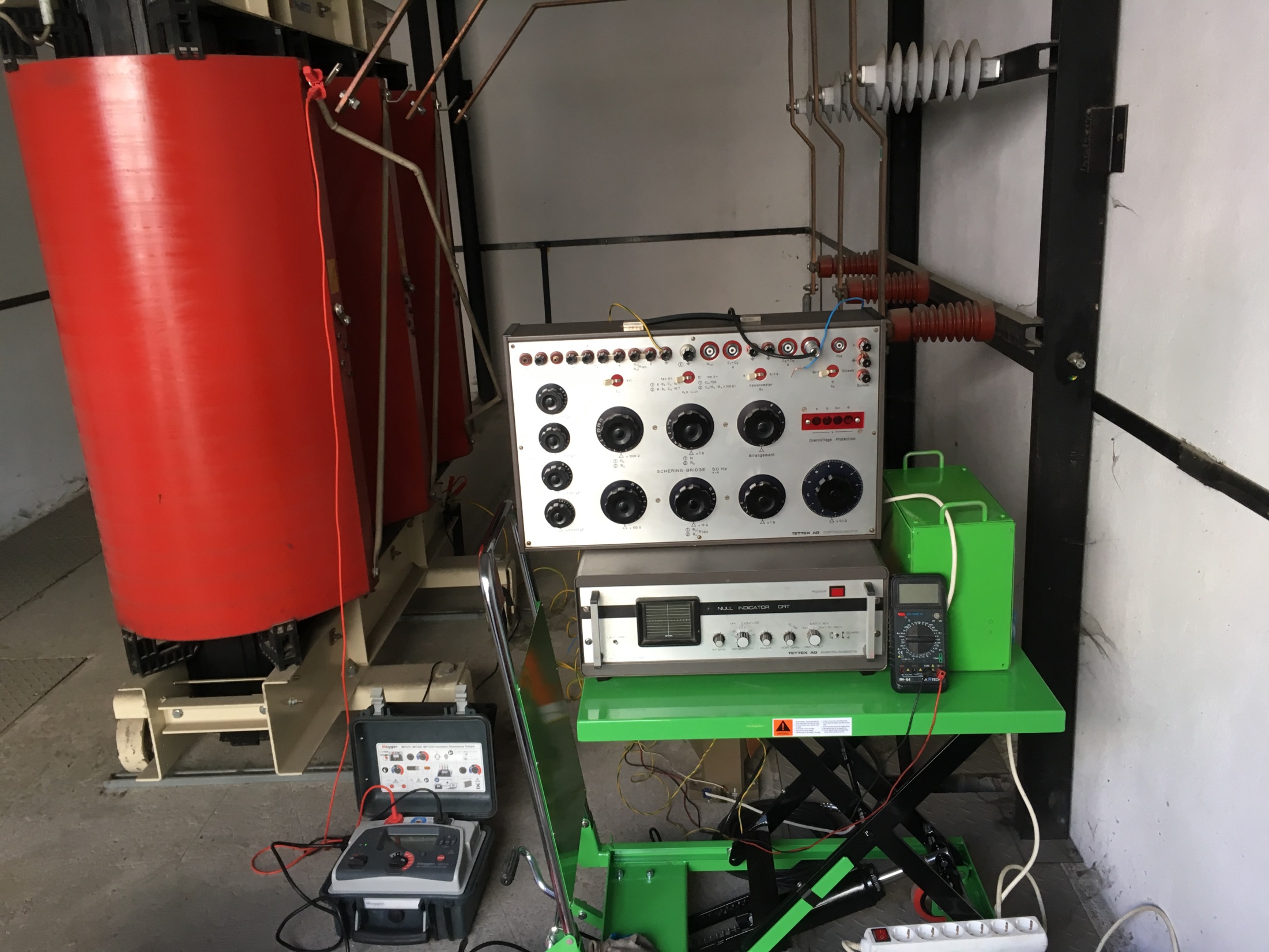 A megerősítés éve
2-FAL koncentráció: 1,53 mg/kg
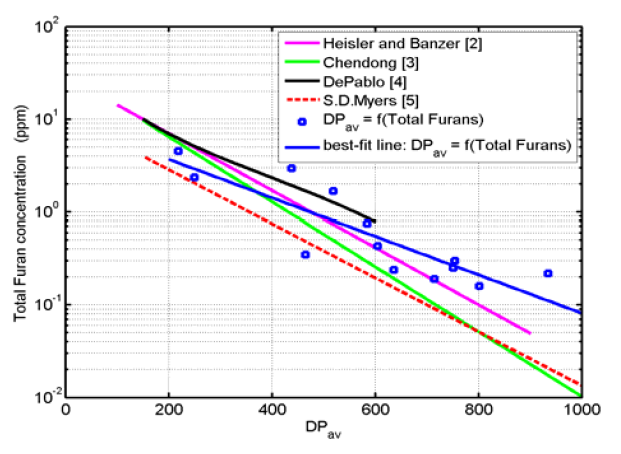 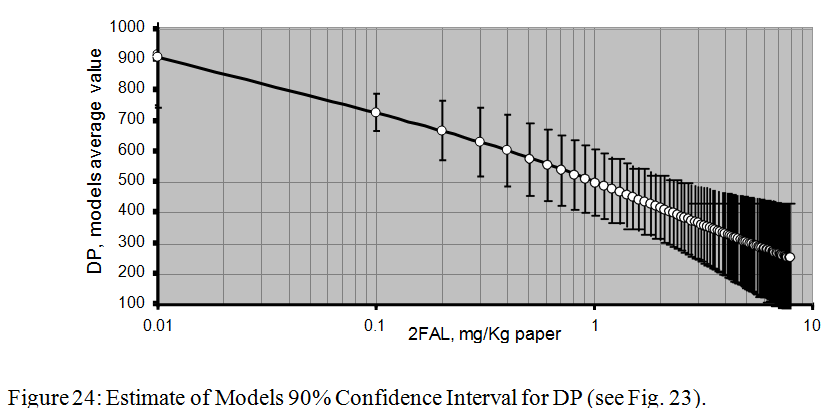 2017 - A fejlesztés éve
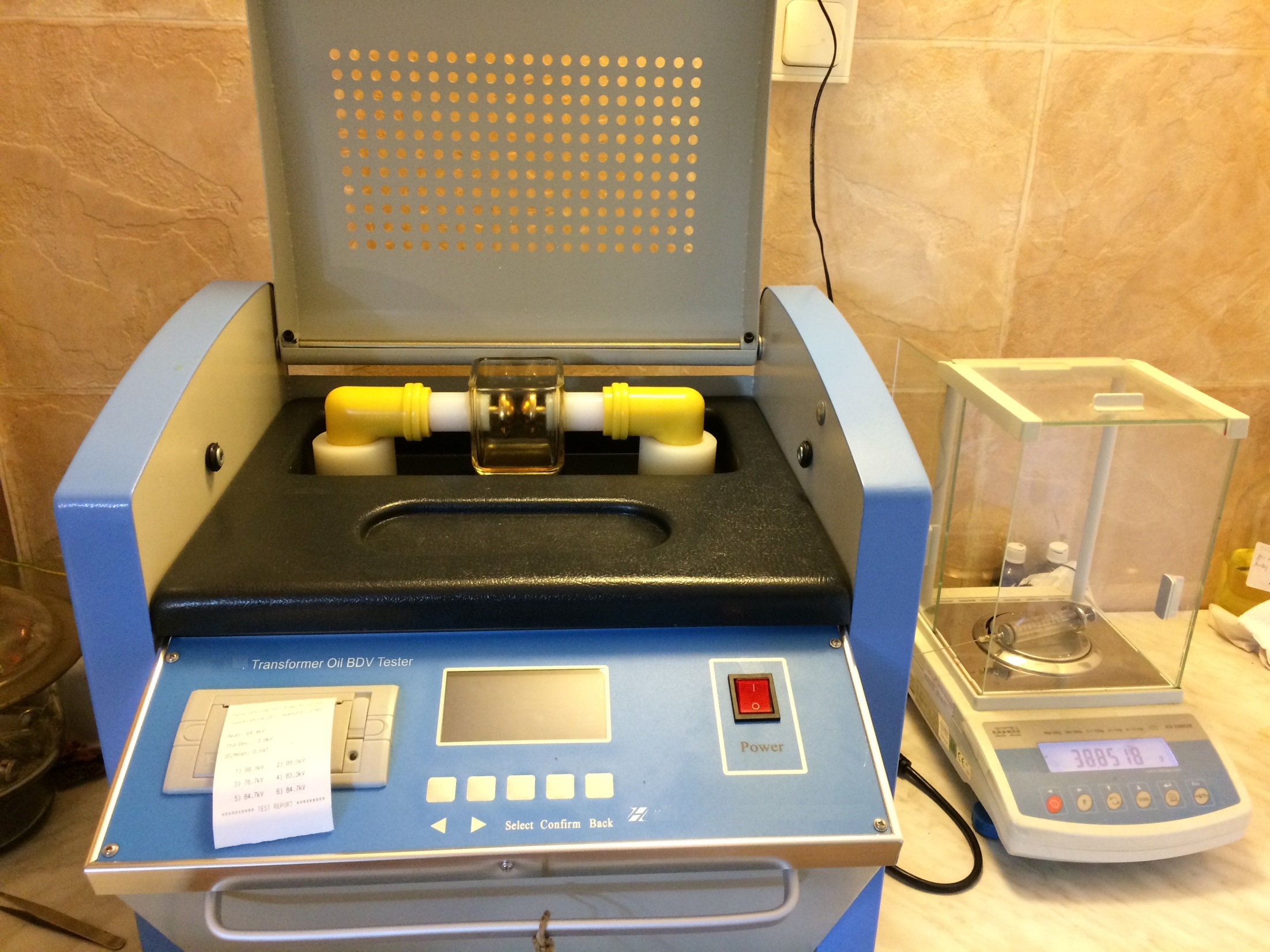 Új átütő berendezés
100 kV-ig mér
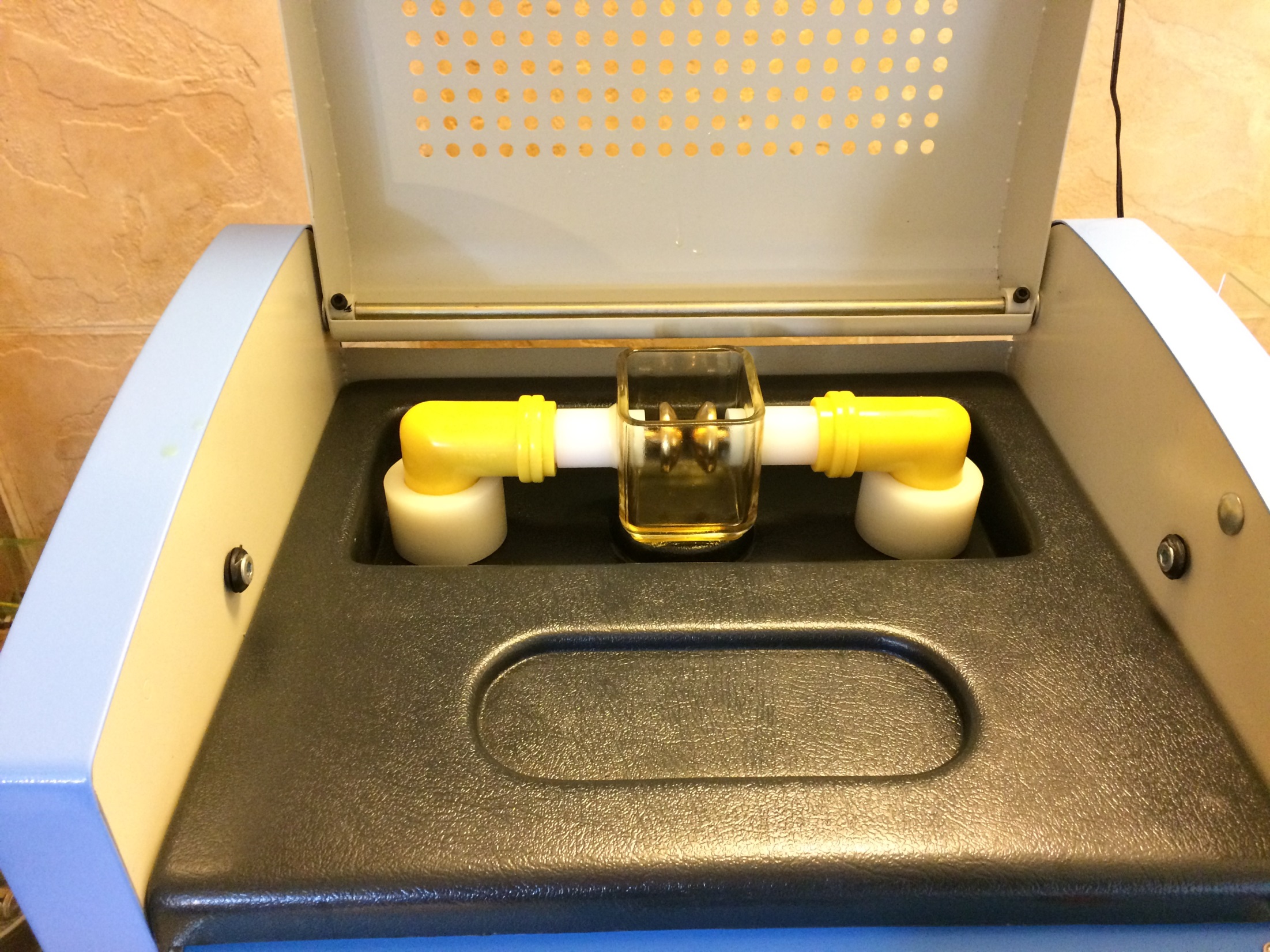 250 ml-es átütőedény  - kedvezőbb a zárt trf-okhoz.
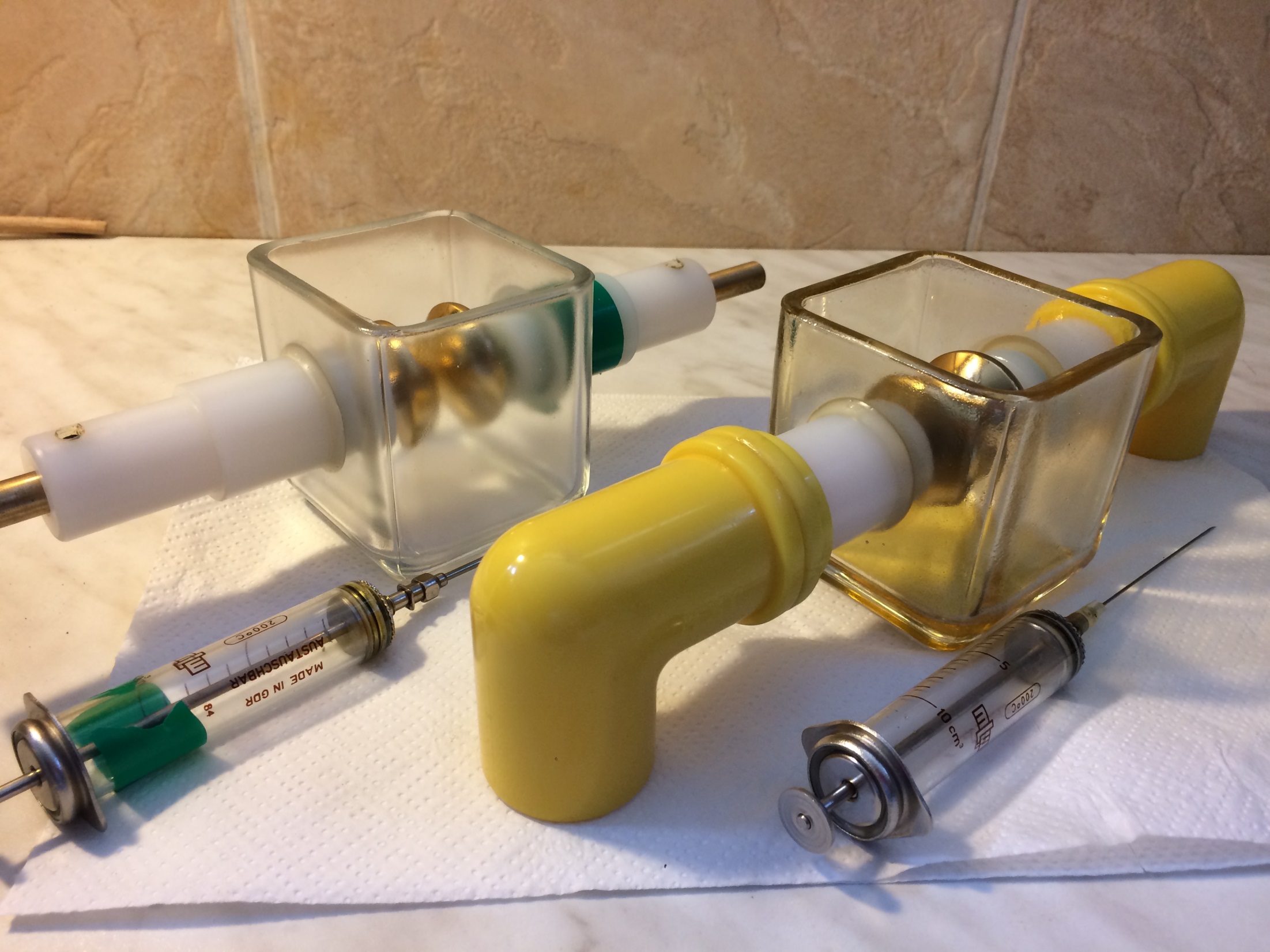 Növényi-, és ásványi olajra külön-külön
2018 – A diagnosztika bővülésének éve
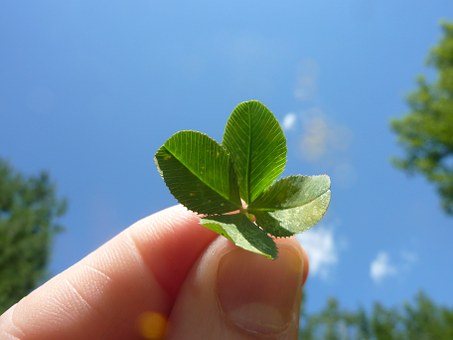 Köszönöm a figyelmet!
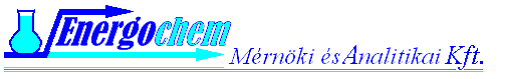 2017
   zsuzsagsz@gmail.com